КРЫМСКИЙ ФИЛИАЛ 
КРАСНОДАРСКОГО УНИВЕРСИТЕТА МВД РОССИИ
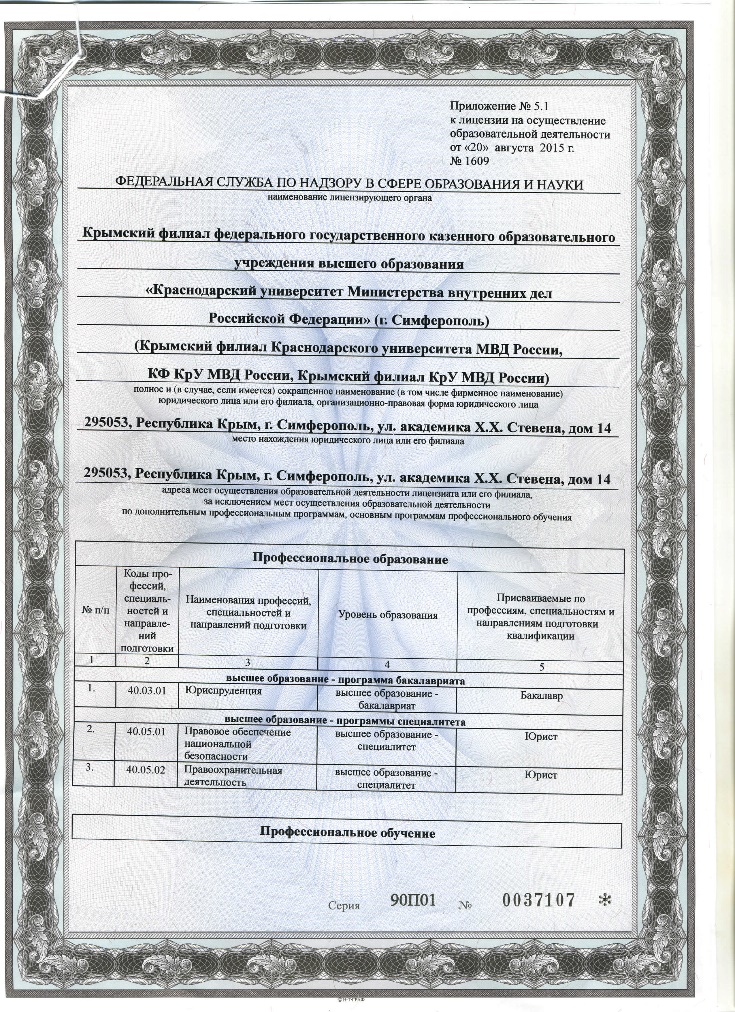 Крымский филиал федерального государственного казенного образовательного учреждения высшего образования «Краснодарский университет Министерства внутренних дел Российской Федерации»
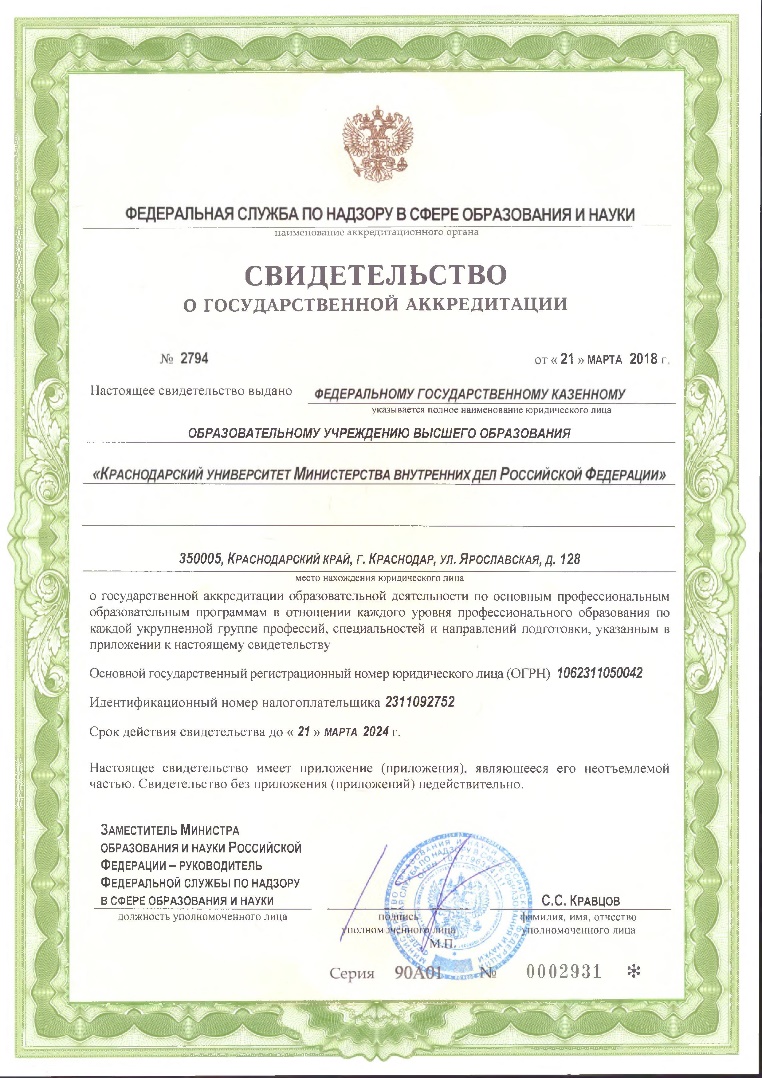 Лицензия 
на осуществление образовательной деятельности
серия 90Л01 № 0008616 рег. № 1609 от 20 августа 2015 г. 
(бессрочно)

Свидетельство о государственной аккредитации
серия 90А01 № 0002931 рег. № 2794 от 21 марта 2018 г.
Комплектующие органы
УМВД России по г. Севастополю
МВД по Республике Крым
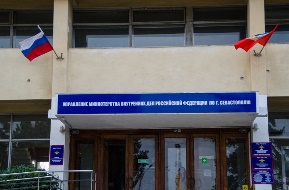 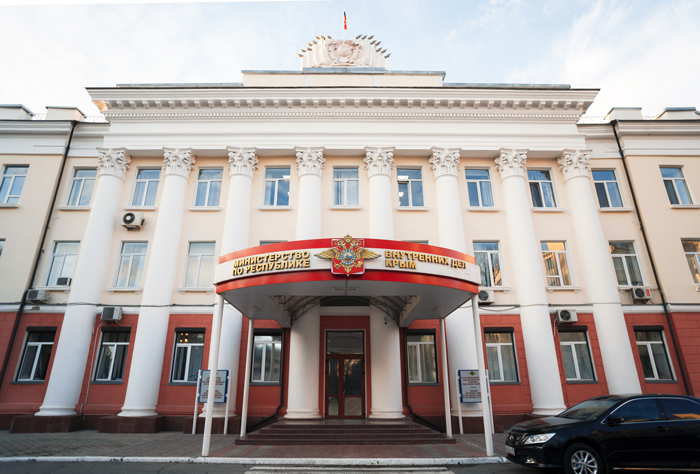 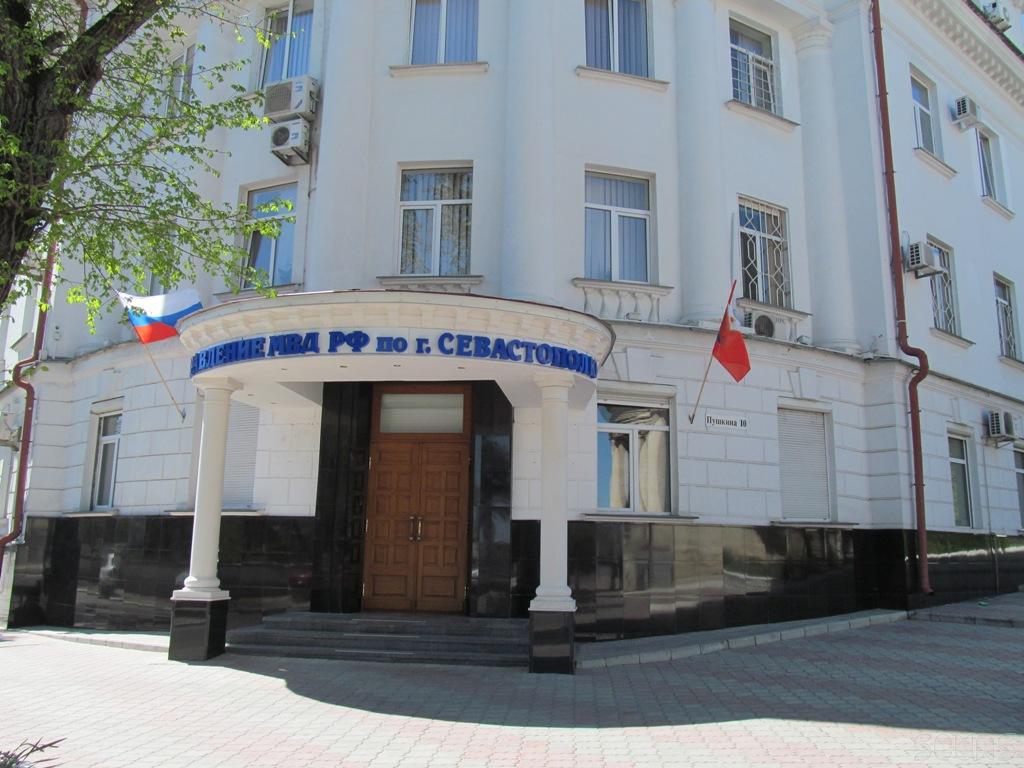 Крымский филиал Краснодарского университета МВД России («Прямой набор»)
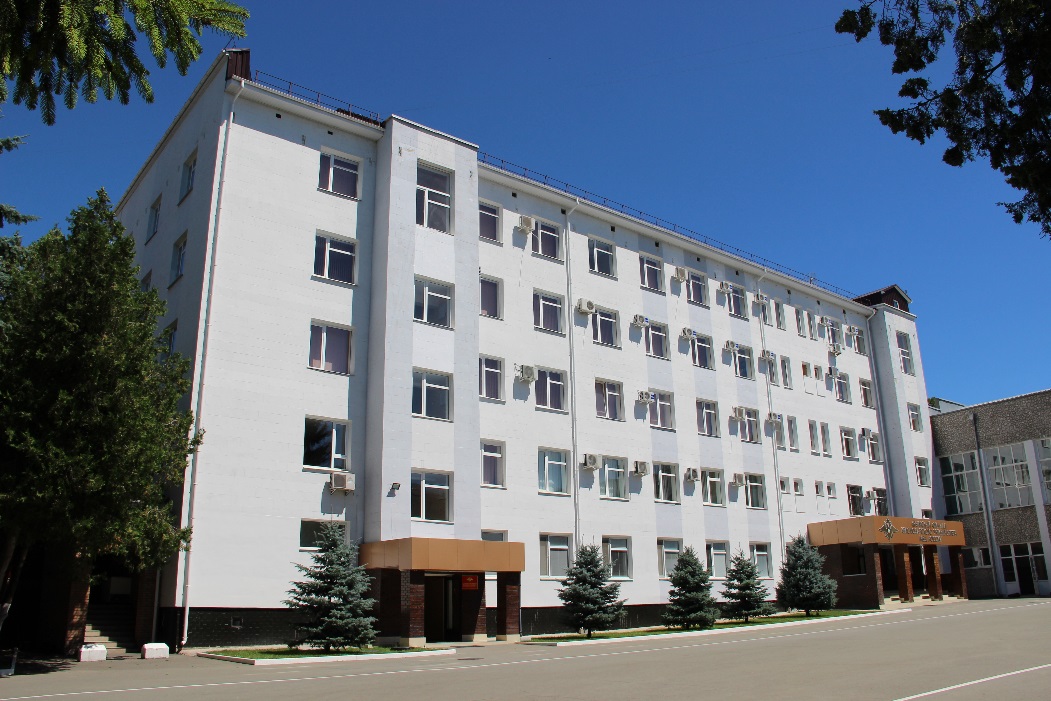 КРЫМСКИЙ ФИЛИАЛ 
КРАСНОДАРСКОГО УНИВЕРСИТЕТА МВД РОССИИ
ОСНОВНЫЕ ПРЕИМУЩЕСТВА ОБУЧЕНИЯ
денежное довольствие на 1–м курсе от 14 000 рублей

денежное довольствие на 5–м курсе  приблизительно 27 000 рублей

премия за успеваемость при наличии оценок «отлично» и «хорошо» в размере 25 % 

бесплатное проживание в общежитиях с комнатами на 4-6 человек

бесплатное трёхразовое питание и обеспечение форменным обмундированием в соответствии с нормами положенности

на последнем курсе обучения присваивается специальное звание «Младший лейтенант полиции»

по окончании филиала выпускникам выдаётся диплом государственного образца о высшем юридическом образовании, присваивается специальное звание «Лейтенант полиции» и гарантированно предоставляется рабочее место в органах внутренних дел в соответствии с полученной специальностью
ПОРЯДОК ПОСТУПЛЕНИЯ
Обращение в кадровое подразделение Отдела внутренних дел по месту регистрации или проживания 
до 01 апреля 2021 года
Прохождение военно-врачебной комиссии и психодиагностического обследования
Профессионально-психологический отбор 
(включая полиграф)
Предварительное изучение уровня физической подготовки
Специальная проверка
Формирование и направление 
материалов изучения данных о кандидате
Регистрация
Тест на выявление фактов немедицинского 
потребления наркотиков
Участие во вступительных испытаниях
ПОРЯДОК ПОСТУПЛЕНИЯ ПО «ПРЯМОМУ НАБОРУ»
Регистрация и заполнение анкеты на сайте филиала
Дача согласия на прохождение службы по окончании обучения в любом субъекте Российской Федерации по направлению МВД России
Сбор документов, необходимых для поступления 
и прохождения ВВК
Прохождение военно-врачебной комиссии и психодиагностического обследования
Профессионально-психологический отбор 
(включая полиграф)
Предварительное изучение уровня физической подготовки
Специальная проверка
Формирование и направление 
материалов изучения данных о кандидате
Регистрация
Тест на выявление фактов немедицинского 
потребления наркотиков
Участие во вступительных испытаниях
К тестированию и психологическому обследованию 
не допускаются лица:
не прошедшие медицинское освидетельствование
    (военно-врачебную комиссию); 

с признаками алкогольного или наркотического опьянения, утомления;

перенесшие психотравмирующую ситуацию накануне обследования (смерть близкого человека, острая конфликтная ситуация и т.д.); 

имеющие неопрятный внешний вид.
На тестирование иметь при себе:
направление на обследование;
  акт комплексного обследования; 
  письменное согласие;
  оригинал документа, удостоверяющего личность;
  фото 3х4 (1 шт.);
  две ручки (синего или черного цвета); 
  карманные деньги на обед (по желанию за территорией филиала);
  стиль одежды – деловой.  

Лица, прибывшие на тестирование без оригинала документа, удостоверяющего личность, на территорию филиала не пропускаются!!!
ПОРЯДОК 
ПРОВЕДЕНИЯ 
ВСТУПИТЕЛЬНОЙ 
КАМПАНИИ
ПЕРЕЧЕНЬ ВСТУПИТЕЛЬНЫХ ИСПЫТАНИЙ И МИНИМАЛЬНОЕ КОЛИЧЕСТВО БАЛЛОВ В КРЫМСКОМ ФИЛИАЛЕ КРАСНОДАРСКОГО УНИВЕРСИТЕТА МВД РОССИИ В 2019 ГОДУ
Физическая подготовка 
ΙΙ группа предназначения 
Юноши 
(Минимально допустимое количество баллов – 39)
* Если хотя бы по одному из нормативов набрано «0» баллов, то вступительное испытание считается не пройденным
Физическая подготовка 
ΙΙ группа предназначения 
Девушки
(Минимально допустимое количество баллов – 39)
* Если хотя бы по одному из нормативов набрано «0» баллов, то вступительное испытание считается не пройденным
Физическая подготовка 
ΙΙΙ группа предназначения 
Юноши 
(Минимально допустимое количество баллов – 36)
* Если хотя бы по одному из нормативов набрано «0» баллов, то вступительное испытание считается не пройденным
Физическая подготовка 
ΙΙΙ  группа предназначения 
Девушки
(Минимально допустимое количество баллов – 36)
* Если хотя бы по одному из нормативов набрано «0» баллов, то вступительное испытание считается не пройденным
Учет индивидуальных достижений поступающих
при приеме на обучение:
– наличие аттестата о среднем общем образовании с отличием – 4 балла;

– наличие спортивного звания «Мастер спорта» – 5 баллов;

– наличие спортивного разряда (не ниже кандидата в мастера спорта) – 3 балла;

– наличие серебряного и (или) золотого знака отличия Всероссийского физкультурно-спортивного комплекса «Готов к труду и обороне» (ГТО) и удостоверение к нему установленного образца – 1 балл.


* Учет индивидуальных достижений осуществляется посредством начисления баллов за них, но не более 10 баллов суммарно.
КРЫМСКИЙ ФИЛИАЛ
КРАСНОДАРСКОГО УНИВЕРСИТЕТА МВД РОССИИ
Адрес: Республика Крым, 295053, г. Симферополь,   
ул. академика Х.Х. Стевена, дом 14
Тел.: (3652) 66 - 71 - 48 (учебный отдел)
      (3652) 66 - 71 - 35 (отдел кадров)
Тел./факс дежурной части: (3652) 66 -71-20
E-mail: kf.krdu@mvd.ru
«Прямой набор»: (3652) 66-71-79; +7 (978) 554-44-06;
e-mail: apoliakov77@mvd.ru
Официальный сайт: кф.крду.мвд.рф 
Официальные страницы в социальных сетях: 
«Вконтакте»: https://vk.com/kf_mvd